Evidencing Systemic Legal Challenges
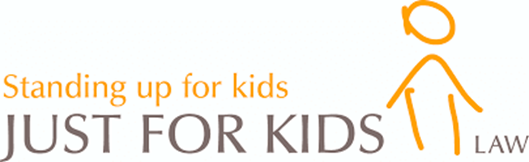 Karolina Rychlicka
July 2023
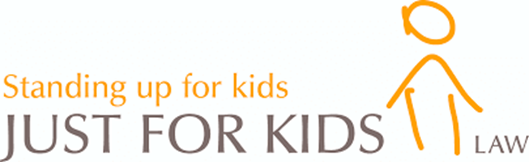 About Just for Kids Law
Just for Kids Law is a Non-Governmental Organisation specialising in the representation and support of children and young people in legal difficulty, including in the criminal justice system. We have extensive expertise in relation to the protection and promotion of children’s rights at domestic and international level.
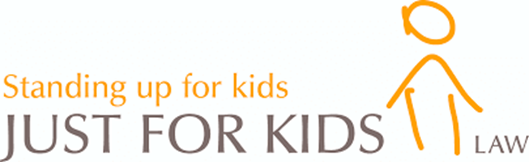 Strategic Litigation at JFKL
We regularly work with expert national and international bodies, such as the United Nations Committee on the Rights of the Child, Office of the Children’s Commissioner, and the Youth Justice Board, and other non-governmental organisations. Included in JfKL are Children’s Rights Alliance for England and the Youth Justice Legal Centre giving the organisation specific expertise on the needs and vulnerabilities of children. Part of our work involves seeking improvements to the youth justice system through policy work and systemic legal challenges.
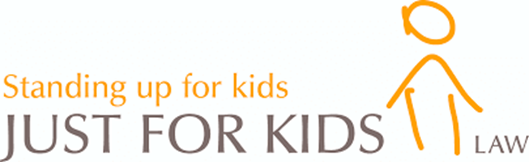 Strategic Litigation at JFKL
Some of our systemic challenges:
R (HC) v SSHD [2014] 1 WLR 1234, concerning the rights of 17-year-old children in custody to appropriate adults
R (on the application of P, G and W) (Respondents) v SSHD and another (Appellants) [2019] UKSC 3, concerning the disclosure of youth criminal records; we acted for “G”
AR (A Child) v LB of Waltham Forest [2021] EWCA Civ 1185, concerning the absence of reasonable system in place to respond to police requests for accommodation for detained children 
R (JFKL) v SSHD [2019] EWHC 1772 (Admin), concerning the government’s policy of allowing children to be used as informants by the police and other agencies
R (JFKL) v Lord Chancellor and other (Custody Time Limits) [2020] concerning extension of CTL during the pandemic 
Interventions: Jogee; Archer; Gangs Matrix (permission to intervene granted)
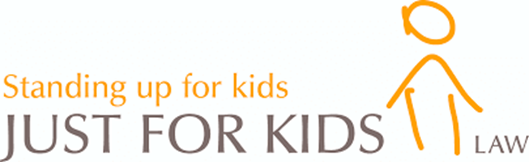 Evidence in Judicial Review General Principles
General principles in individual judicial review challenges: 

Rules of evidence are set out in CPR 54.6 and 54.16 and Practice Direction 54A:

Para 4.1. A claimant must make proper and necessary inquiries before seeking permission to apply for judicial review or interim relief to ensure so far as reasonably possible that all relevant facts are known.
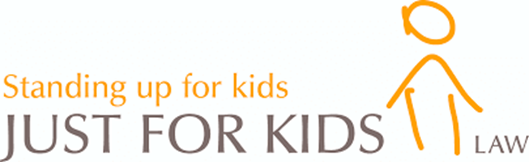 Evidence in Judicial Review General Principles
But, ordinarily, in individual challenges, the court will not be a forum for arguing facts or testing of evidence.

Caselaw cautions against overburdening the courts with documents and affidavits. 

Evidence before the court will nearly always be given exclusively in writing.

Expert evidence and live cross examination of evidence are rare.
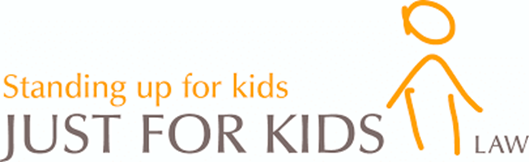 Evidencing Systemic Legal Challenges
Different approach taken in Systemic Legal challenges. 

Courts open to allowing and considering extensive disclosure, hearing evidence and allowing experts, in certain types of cases and depending on the issues involved. 

***What needs to be evidenced will depend on the case/issues/claimant and the legal test/threshold applied to persuade the court of systemic injustice – not within the scope of this presentation.
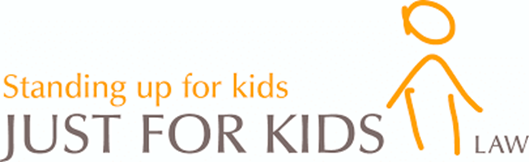 Evidencing Systemic Legal Challenges
Example of the court’s approach to extensive disclosure/evidence: 

R (Howard League for Penal Reform and The Prisoners' Advice Service) v the Lord Chancellor [2017] EWCA Civ 244.

The case successfully challenged cuts to legal aid for prisoners. 
See paragraphs 12 and 13 for the court’s comments regarding evidence in the case.
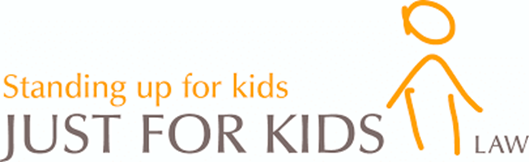 Evidencing Systemic Legal Challenges
With that in mind, start planning/ask yourself the following:

What do you want to achieve? 
What is the legal test/threshold for achieving it/persuading the court of the systemic injustice? 
How will you achieve/evidence it?
Who might help you achieve it?
How much time do you have?
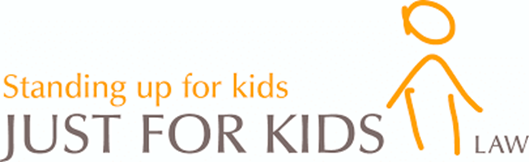 Evidencing Systemic Legal Challenges
When preparing the case, consider: 

Subject Access Request if acting for individual client/s
Freedom of Information Request – consider questions you need to ask and who is best placed to answer them –D’s published statistics/data
D’s published policies/briefings/reports/guidance
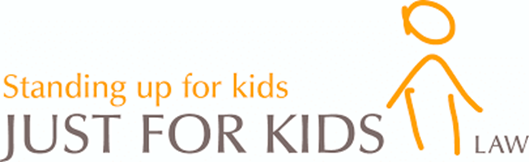 Evidencing Systemic Legal Challenges
CONT.:
Witness statements from client/s, own solicitor/s, other solicitor/s, other potential victims/complainants who might not want to bring a JR but may be willing to give a statement 
Social science evidence – see UNISON 
Transcripts of parliamentary debates 
Reports prepared by MPs 
Data impact assessments 
Equality impact assessments 
Child rights impact assessments – JFKL v SSHD (Custody Time Limits)
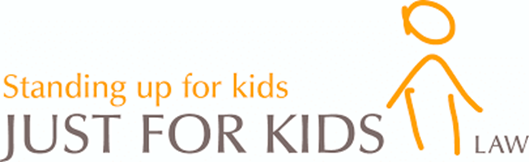 Evidencing Systemic Legal Challenges
CONT.:
Published briefings and reports from NGOs
Published academic research 
Witness statements from NGOs/academics 
Reports from national and international bodies 
UNCRC country reports 
Witness statements from any “unlikely allies” who are willing to support the case
Expert evidence – but see the recent decision in R (PCSU) v SSHD [2022] EWHC 517 (Admin) challenging the Home Office’s “pushbacks policy” in the Channel - court ruled expert reports inadmissible
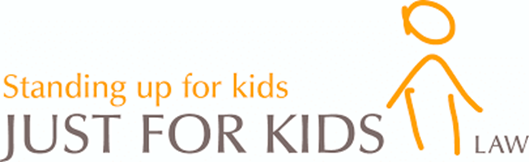 Practical tips: 
Talk to other lawyers/solicitors 
Talk to other NGOs/charities
Talk to academics 
Consider/invite intervener/s 
Instruct counsel early 
Be patient – systemic challenges can take a long time (unless you’re up against the limitation date!)
Case can evolve – keep in mind evidence/disclosure in pre and post permission stage, or even after the substantive hearing has taken place
Evidencing Systemic Legal Challenges
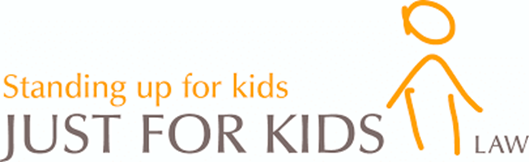 Evidencing Systemic Legal Challenges
Practical tips CONT.: 
Request early disclosure from D in writing – in pre-action stage
Early disclosure will allow you to properly plead the case and might prompt further disclosure requests
Consider applications under CPR Part 18 Request for Further Information or Part 31 Disclosure and Inspection of Documents if written requests not acceded to 
Parts 18 and 31 – give effect to the duty of candour but not to be used as a fishing expedition
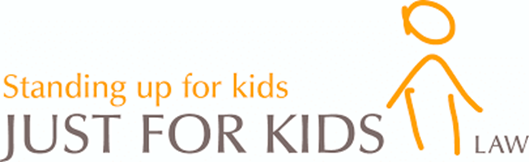 Evidencing Systemic Legal Challenges
Use of Part 18 rare but more likely in systemic challenges:

R (KBL) v Secretary of State for the Home Department and others [2022] EWHC 1545 (Admin) 
R (JZ) V Secretary of State for the Home Department and others [2022] EWHC 1708
(challenges concerning relocation from Afghanistan to the UK under different policies)
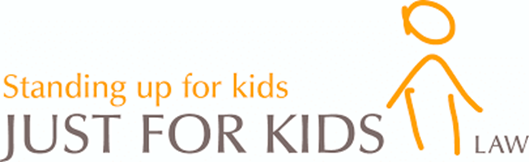 Evidencing Systemic Legal Challenges
Part 31 – proceed with caution – the court will assume that the duty of candour has been complied with - unlikely to be granted unless it can be shown D would otherwise breach duty of candour 
R (Gardner) v Secretary of State for Health and Social Care  [2021] EWHC 2422 (Admin) – case concerning measures adopted to protect residents of care homes during the Covid19 pandemic
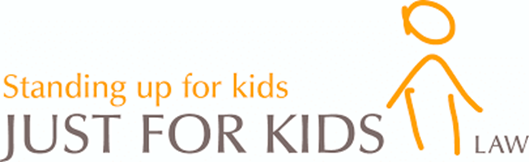 Evidencing Systemic Legal Challenges
Thank you!